Химия
10
класс
Тема: 
Гибридизация атома углерода                         в органических соединениях
Гибридизация атомных орбиталей
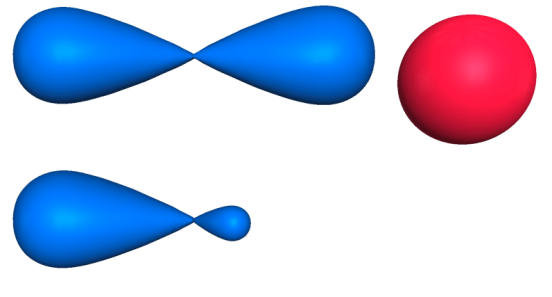 +
→
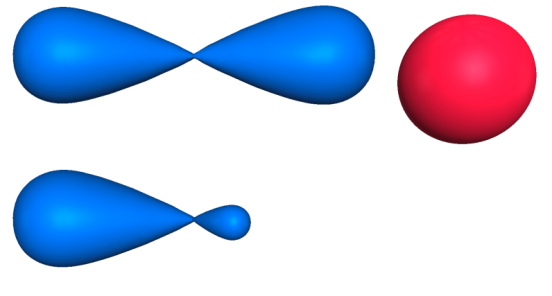 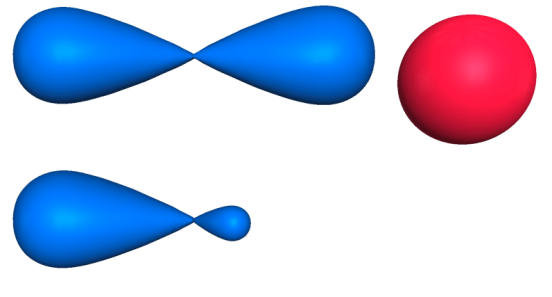 Строение атома углерода
*
Валентные электроны участвуют в образовании химической связи.
Углерод
Углерод
6С
6С
+ 6
2р2
2р2
+ 6
2s²
2s²
1s²
1s²
Строение атома углерода
*
Углерод
Валентность углерода равна IV.
Валентные электроны участвуют в образовании химической связи.
Углерод
6С
6С
+ 6
2р2
2р2
+ 6
2s²
2s²
1s²
1s²
sp3-гибридизация алканов
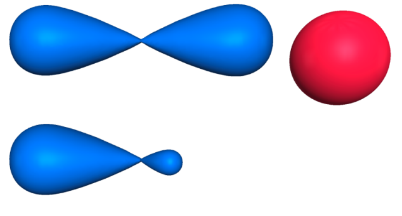 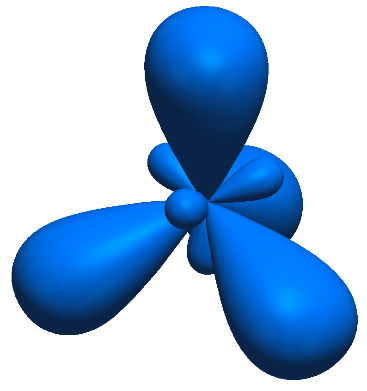 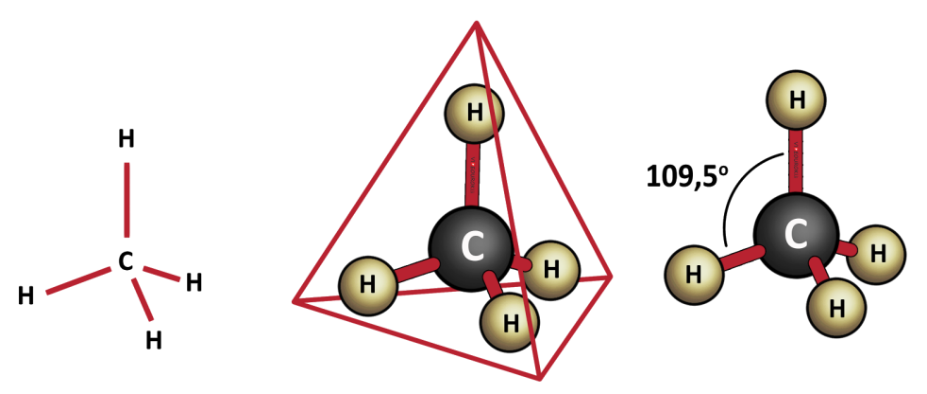 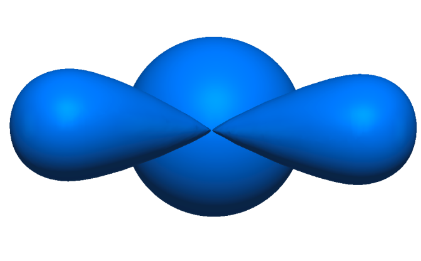 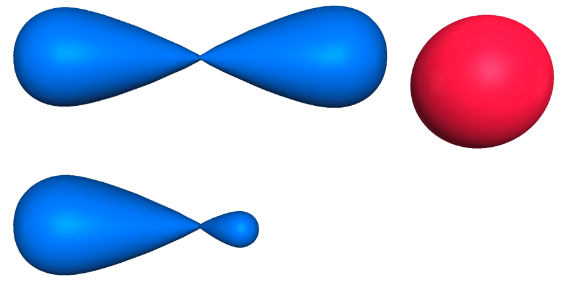 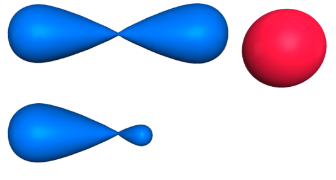 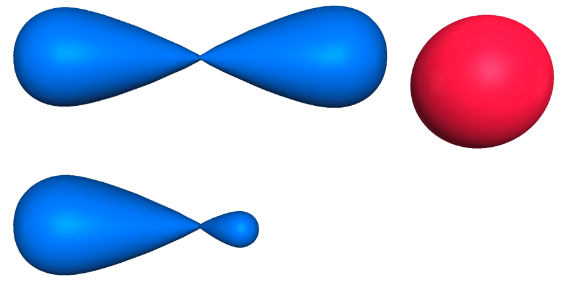 →
●
●
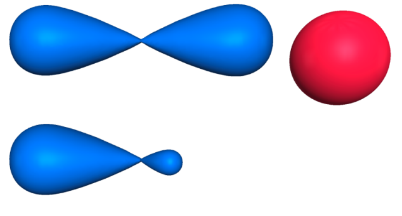 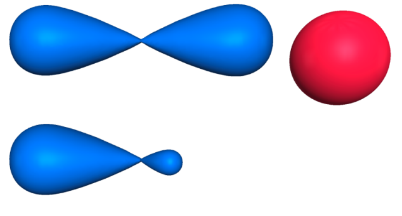 (s+p+p+р)-орбитали
sp3-гибридизация
Молекула СН4
Форма молекулы - тетраэдрическая
sp2-гибридизация алкенов
S1
120º
P2
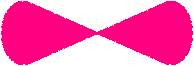 Негибридизованное электронное облако
sp2-гибридизация алкенов
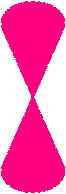 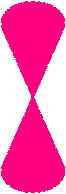 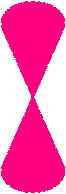 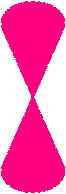 δ -связь
π-связь
С
С
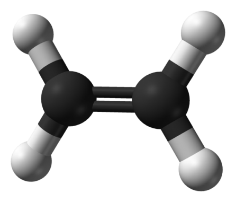 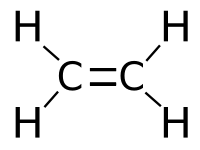 σ-связь
π-связь
sp-гибридизация алкинов
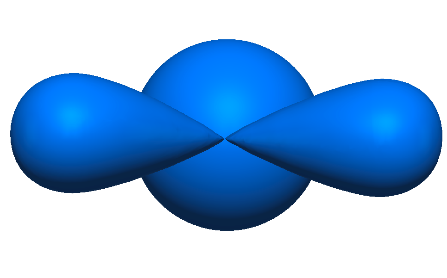 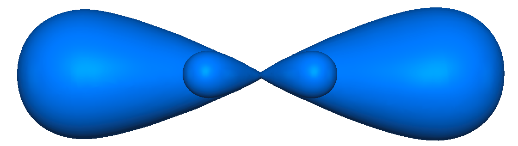 →
●
●
σ-связь
(s+p)-орбитали
sp-гибридизация
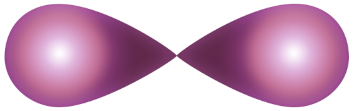 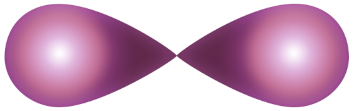 ●
●
π-связь
sp-гибридизация алкинов
Негибридные орбитали располагаются в двух взаимоперпендикулярных плоскостях
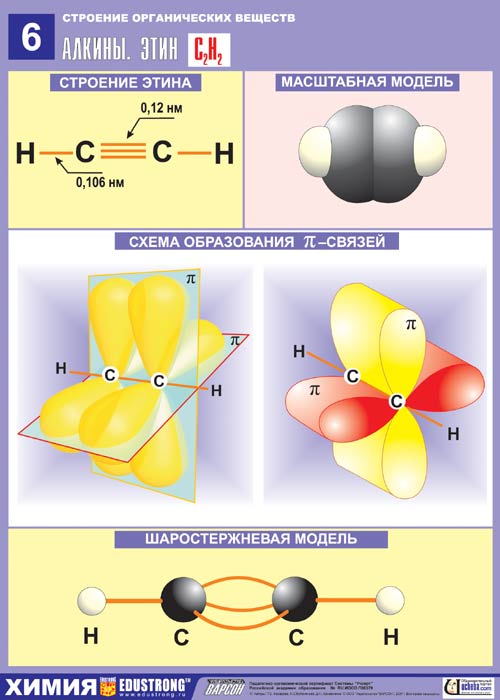 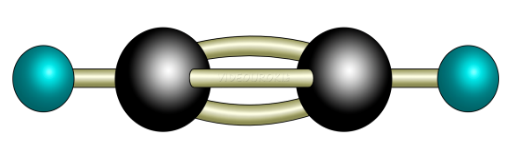 2 π-связи
Н – С ≡ С – Н
3 σ-связи
Ацетилен
sp-гибридизация алкадиенов
В кумулированных алкадиенах центральный атом углерода находится в состоянии sp-гибридизации
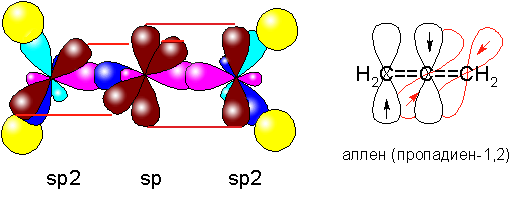 Определение типа гибридизации
sp
sp
sp2
sp2
sp
sp3
СН ≡ С – СН = С = СН – СН3
1
2
3
4
5
6
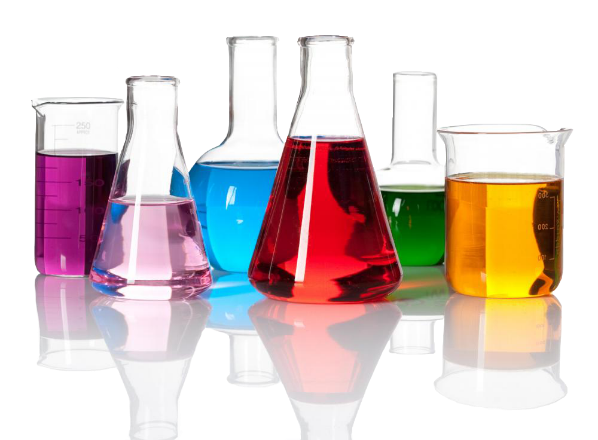 Определение числа орбиталей
Определите число орбиталей, которые участвуют в образовании связей,                        в молекуле гексина-3.
СН3 – СН2 – С ≡ С – СН2 – СН2 – СН3
Задания для самостоятельного решения:
Прочитайте §17 и решите № 1-6                 на стр. 69
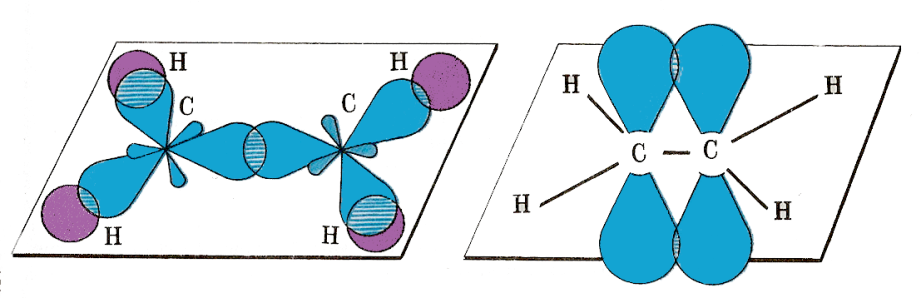